The Future of Networking,and the Past of Protocols
Scott Shenker
with Martín Casado, Teemu Koponen, Nick McKeown
(and many others….)
What is “Quality of Service”?
Old days: new dataplane service abstractions
Reservations or priorities at various granularities
Many new mechanisms developed

Current perspective: I wasted a decade on QoS…..
Market issues dominated technical ones….
Striking parallels to multicast

QoS now mostly an intradomain management issue
Traffic engineering (to avoid congestion)
Isolation (VLANs, access controls, WFQ, etc.)
Static service classes
Intradomain Network Management
Mostly ad hoc techniques developed in industry
VLANs, TE, etc.

Academia unable to develop general formalism
“Formalism follows function” but didn’t understand function

But in recent years we have had more success
“Management” broadly defined to be control plane
Recent Developments in Management
2004: Early work on new management paradigms
RCP, 4D, SANE, Ethane,…..

2008: Software-Defined Networking (SDN)
NOX Network Operating System (later)
OpenFlow switch interface
<header,action> flow table entries

2011: Open Networking Foundation
Over 35 companies endorsing SDN
Board: Google, Yahoo!, Verizon, DT, Microsoft, Facebook
Members: Cisco, Juniper, HP, Dell, Broadcom, IBM,…..
[Speaker Notes: Mention work in industry]
Software-Defined Networking (SDN)
Not just an idle academic daydream
Tapped into strong market need with viable technology
One of those rare cases where we “know the future”
Still in development, but consensus on inevitability
Much more to story than “OpenFlow” trade rag hype
A revolutionary paradigm shift in the network control plane
That has almost nothing to do with OpenFlow itself!
This talk will “derive” SDN from first principles
By looking for key network control abstractions
[Speaker Notes: Talk about how most SDN discussions start with mechanism….]
But Talk Is Not Primarily About SDN
Main focus is on:


The Role of Abstractions
 in Networking
[Speaker Notes: Mention Liskov’s talk!!!]
Two Basic Points
Networking currently built on weak foundation
Lack of fundamental abstractions

Network control plane needs three abstractions
Leads to SDN v1 and v2
[Speaker Notes: More specifically, the network control plane]
Two Basic Points
Networking currently built on weak foundation
Lack of fundamental abstractions

Network control plane needs three abstractions
Leads to SDN v1 and v2
Weak Intellectual Foundations
OS courses teach fundamental principles 
Mutual exclusion and other synchronization primitives
Files, file systems, threads, and other building blocks 

Networking courses teach a big bag of protocols
No formal principles, just vague design guidelines
Weak Practical Foundations
Computation and storage have been virtualized
Creating a more flexible and manageable infrastructure

Networks are still notoriously hard to manage
Network administrators large share of sysadmin staff
Weak Evolutionary Foundations
Ongoing innovation in systems software
New languages, operating systems, etc.

Networks are stuck in the past
Routing algorithms change very slowly
Network management extremely primitive
Why Are Network Foundations So Weak?
Networks used to be simple
Basic Ethernet/IP straightforward, easy to manage

New control requirements have led to complexity
ACLs, VLANs, TE, Middleboxes, DPI,…

The infrastructure still works...
Only because of our great ability to master complexity

Ability to master complexity both blessing and curse
A Story About Mastering Complexity
~1985: Don Norman visits Xerox PARC 
Talks about user interfaces and stick shifts
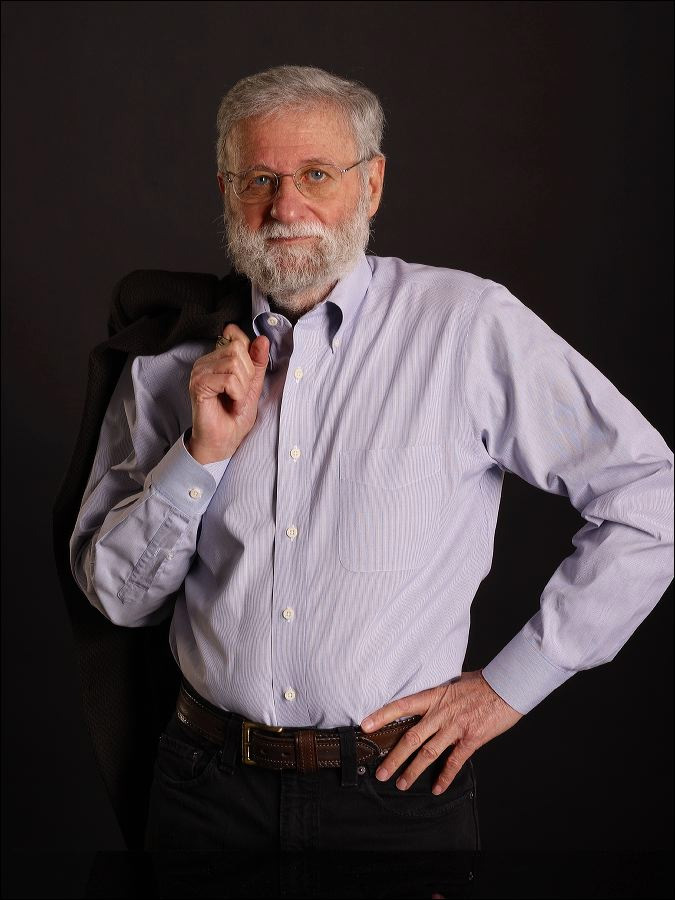 What Was His Point?
His point: The ability to master complexity is not the same as the ability to extract simplicity
When first getting system to work, focus on former
When making system easy to use, focus on latter

My point: Networking has never made the transition!
This is why network foundations are so weak
Other fields have made this transition, we haven’t
This transition is the mark of a mature field
How Programming Made the Transition
Machine languages: no abstractions
Had to deal with low-level details

Higher-level languages: OS and other abstractions
File system, virtual memory, abstract data types, ...

Modern languages: even more abstractions
Object orientation, garbage collection,...

Abstractions key to programming simplicity
Why Are Abstractions/Interfaces Useful?
Interfaces are instantiations of abstractions
Interface shields a program’s implementation details
Allows freedom of implementation on both sides
Which leads to modular program structure

Barbara Liskov: “Power of Abstractions” talk
“Modularity based on abstraction 
is the way things get done”

So, what role do abstractions play in networking?
Layers are Main Network Abstractions
Layers provide nice data plane service abstractions
IP's best effort point-to-point and multicast delivery
TCP's reliable byte-stream
Various QoS service abstractions

Aside: IP/TCP good abstractions, bad interfaces
Don’t sufficiently hide implementation details

Main Point: No control plane abstractions
No sophisticated management/control building blocks
No Abstractions = More Complexity
Each control requirement leads to new mechanism
VLANs, ACLs, routing protocols, etc.
We are really good at designing mechanisms
So we never tried to make life easier for ourselves
Story #2: Arithmetic is like designing mechanisms
Algebra is more like defining abstractions

Moral of the story:
Mastering complexity works in the short term…
…but extracting simplicity is better in the long term
[Speaker Notes: Story: mention advice]
Two Basic Points
Networking currently built on weak foundation
Lack of fundamental abstractions

Network control plane needs three abstractions
Leads to SDN v1 and v2
Two Basic Points
Networking currently built on weak foundation
Lack of fundamental abstractions

Network control plane needs three abstractions
Leads to SDN v1 and v2
How Do We Build Control Plane?
We define a new protocol from scratch
E.g., routing

Or we reconfigure an existing mechanism
E.g., traffic engineering

Or leave it for manual operator configuration
E.g., access control, middleboxes
What Are The Design Constraints?
Operate within the confines of a given datapath
Must live with the capabilities of IP, Ethernet, etc.

Operate without communication guarantees
A distributed system with arbitrary delays and drops

Compute the configuration of each physical device
Switch, router, middlebox
FIB, ACLs, etc.
This is insanity!
[Speaker Notes: WE think of this as normal.  Everyone else thinks this is insanity!]
Programming Analogy
What if programmers had to:
Specify where each bit was stored
Explicitly deal with all internal communication errors
Within a programming language with limited expressability

Programmers would redefine problem by:
Defining higher level abstractions for memory
Building on reliable communication primitives
Using a more general language

Abstractions divide problem into tractable pieces
Modularity!
How Can We Apply This to Networking?
What abstractions can simplify the control plane?
i.e., how do we separate the problems?

Not about designing new mechanisms!
Not solving particular problem with new protocol
We have all the mechanisms we need
Extracting simplicity vs mastering complexity
Separating problems vs solving problems
Defining abstractions vs designing mechanisms
Abstractions Must Separate 3 Problems
Constrained forwarding model

Distributed state

Detailed configuration
Forwarding Abstraction
Control plane needs flexible forwarding model
With behavior specified by control program
This abstracts away forwarding hardware
Crucial for evolving beyond vendor-specific solutions

Flexibility and vendor-neutrality are both valuable
But one economic, the other architectural

Possibilities:
General x86 program, MPLS, OpenFlow,…..
Different flexibility/performance/deployment tradeoffs
State Distribution Abstraction
Control program should not have to deal with vagaries of distributed state
Complicated, source of many errors
Abstraction should hide state dissemination/collection

Proposed abstraction: global network view
Don’t worry about how to get that view (next slide)

Control program operates on network view
Input: global network view (graph)
Output: configuration of each network device
Network Operating System (NOS)
NOS: distributed system that creates a network view
Runs on servers (controllers) in the network

Communicates with forwarding elements in network
Gets state information from forwarding elements
Communicates control directives to forwarding elements
Using forwarding abstraction

Control program operates on view of network
Control program is not a distributed system

NOS plus Forwarding Abstraction = SDN (v1)
Current Networks
Software-Defined Networking (v1)
Protocols
Protocols
Control Program
Global Network View
Network Operating System
Control via forwarding 
interface
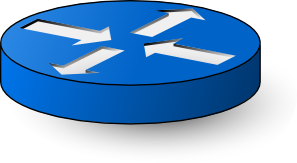 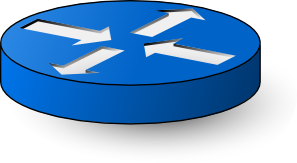 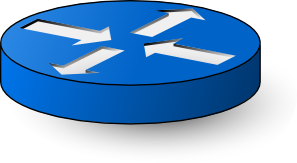 Major Change in Paradigm
No longer designing distributed control protocols
Now just defining a centralized control function

Control program:  Configuration = Function(view)

Why is this an advance?
Much easier to write, verify, maintain, reason about, ….

NOS handles all state dissemination/collection
Abstraction breaks this off as tractable piece
Serves as fundamental building block for control
What About Consistency?
NOS must achieve eventual consistency
View eventually consistent with real network

The configuration is therefore eventually correct
Simple function of view

What about transient conditions?
Hard to ensure good transient behavior with protocols
Much easier with NOS
What about distributed NOS (multiple controllers)?
Need to split up decisions among controllers sensibly
Why Does This Approach Scale?
Modification of Control Program
0 - 10/s
Strong Consistency
Per Network Event
Eventual Consistency
101 – 103/s
Per Flow
No Consistency
103 – 106/s
Per Packet
No Consistency
106 – 108/s
Is Performance Good Enough?
Architect for simplicity, engineer for performance
Networking is often too fixated on performance…
…at the expense of simplicity!
Many engineering tricks can help SDN performance
Cached state, backup paths, ….
View SDN as general paradigm, not specific design
SDN principle: configuration derived from global state
“Configuration” can include general device behaviors
SDN ≠ OpenFlow
Are We Done Yet?
This approach requires control program (or operator) to configure each individual network device

This is much more complicated than it should be!

NOS eases implementation of functionality
But does not help specification of functionality!

We need a specification abstraction
Specification Abstraction
Give control program abstract view of network
Where abstract view is function of global view

Then, control program is abstract mapping
Abstract configuration = Function(abstract view) 

Model just enough detail to specify goals
Don’t provide information needed to implement goals
One Simple Example: Access Control
Abstract Network
View
Full Network View
More Detailed Abstract Model
Service model can generally be described by a table pipeline
Packet In
Packet Out
L2
L3
ACL
[Speaker Notes: This can be pretty much any forwarding element in networks today.]
Implementing Specification Abstraction
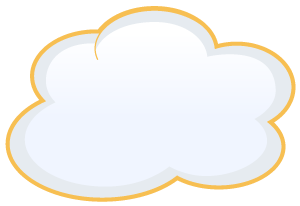 Given: Abstract Table Pipeline
L3
ACL
L2
Network Hypervisor 
(Nypervisor)
“Compiles” abstract pipeline 
into physical configuration


Hypervisors map logical functionality 
onto physical infrastructure
Need: pipeline operations distributed 
over network of physical switches
[Speaker Notes: The short answer is that it solves a bunch of operational problems today]
Two Examples of Abstract Views
Scale-out router:
Abstract view is single router
Physical network is collection of interconnected switches
Nypervisor allows routers to “scale out, not up”

Multi-tenant networks:
Each tenant has control over their “private” network
Nypervisor compiles all of these individual control requests into a single physical configuration
“Network Virtualization”
Moving from SDNv1 to SDNv2
Abstract Network View
Nypervisor
Control Program
Global Network View
Network Operating System
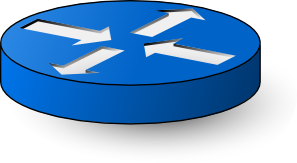 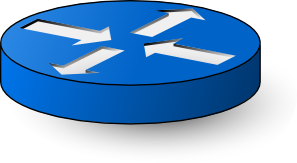 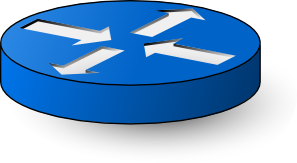 Clean Separation of Concerns
Network control program specifies the behavior it wants on the abstract network view
Control program: maps behavior to abstract view
Abstract model should be chosen so that this is easy
Nypervisor maps the controls expressed on the abstract view into configuration of the global view
Nypervisor: abstract model to global view
Models such as single cross-bar, single “slice”,…
NOS distributes configuration to physical switches
NOS: global view to physical switches
Have Achieved Goal of Modularity!
With three basic interfaces

Forwarding interface: abstract forwarding model
Shields higher layers from forwarding hardware

Distribution interface: global network view
Shields higher layers from state dissemination/collection

Specification interface: abstract network view
Shields control program from details of physical network
Two Basic Points
Networking currently built on weak foundation
Lack of fundamental abstractions

Network control plane needs three abstractions
Leads to SDN v1 and v2
[Speaker Notes: Talk about how most SDN discussions start with mechanism….]
One Last Point…..
Many other architectural issues need abstractions

Example: current architecture is hard to change
Longstanding challenge in Internet architecture
Two simple interfaces enable architectural evolution!
Abstract and extensible interface to interdomain routing
Intradomain design hidden, general route computation 
Abstract and extensible network API
No network details passed to app, flexible semantics
Focusing on abstractions trivially solved old problem
Back to SDN
SDN not about new mechanisms; can use current
Forwarding primitives (e.g., MPLS)
State distribution primitives (e.g., flooding as in OSPF)
Operator control programs (e.g., BGP on scale-out router)

SDN is all about modularity
Giving networking the benefits of modular programming
Can reliably build more complicated functionality

No more designing distributed control protocols
Merely define control programs over abstract model
Given abstract network, what behavior do you want?
Future of Networking, Past of Protocols
The future of networking lies in cleaner abstractions
Not in defining complicated distributed protocols
SDN is only the beginning of needed abstractions
Took OS researchers years to find their abstractions
First they made it work, then they made it simple

Networks work, but they are definitely not simple
It is now networking’s turn to make this transition
Our task: make networking a mature discipline
By extracting simplicity from the sea of complexity…